Pediatric Care Practice
Head Lice
Commonly found in children, 
especially  around the age of 
4-11 years old
Infection is spread by direct
 head-to-head contact
Girls showing higher incidence 
than boys
Patient Assessment
Have live lice been seen?
Presence of empty egg shells (nits)
Presence of itching
Previous infection
Medication
Management
Preventative Measures:
1-Avoid direct contact with infected patients.
2-Do not share articles such as combs, brushes, hats and towels
3-Use hot water to wash hairbrushes and combs of patient for 10 minutes.
4-Use hot water to wash clothes, bedding, and towels of patient.
Shaving the head is not an effective treatment because lice can cling to as little as 1 mm of hair.
Treatment
A-Insecticides: permethrin, lindane (gama benzene hexachloride), and malathion, cure rates of 70-80 %
B-Dimeticone and isopropyl myristate (physical insecticides), cure rates 70 %	
C-Wet-combing, cure rates 50-60 %
Wet-combing method
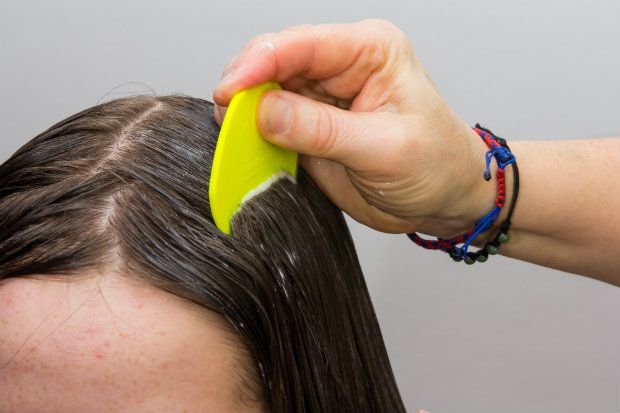 Napkin rash
Contributing factors includes: 
1-Contact of urine and faeces with the skin. 
2-Wetness of the skin due to infrequent nappy changes and inadequate skin care.
Patient Assessment
Location
Severity
Duration
Management
A-Skin care
B-Skin protectants (barrier preparation, emollient)
C-Antifungal
Oral Thrush
Oral thrush is most common in babies, particularly in the first few weeks of life
Oral thrush in adult… referal
When to refer
Recurrent infection
All except babies
Failed medication
Treatment timescaleOral thrush should respond to treatment quickly. If the symptoms have not cleared up within 1 week, patients should see their doctor.
Management
Antifungal agents 
Miconazole
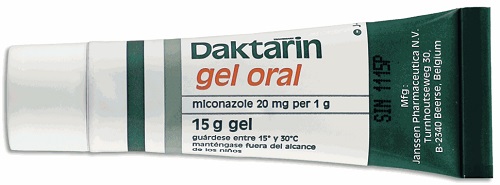 Threadworms (pinworms)
Clinical features
Other family members
Recent travel abroad
Medication
When to refer
Infection other than the threadworm suspected
Recent travel abroad
Medication failure
Management
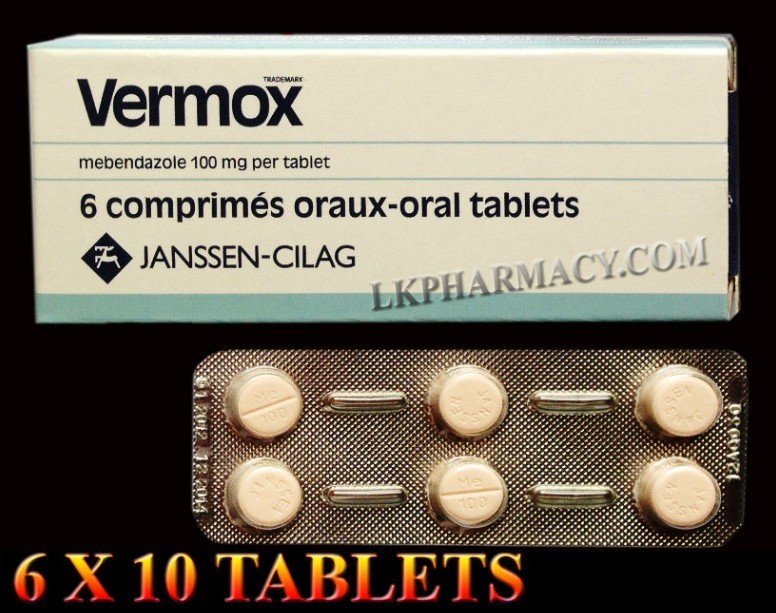 Mebendazole
Piperazine